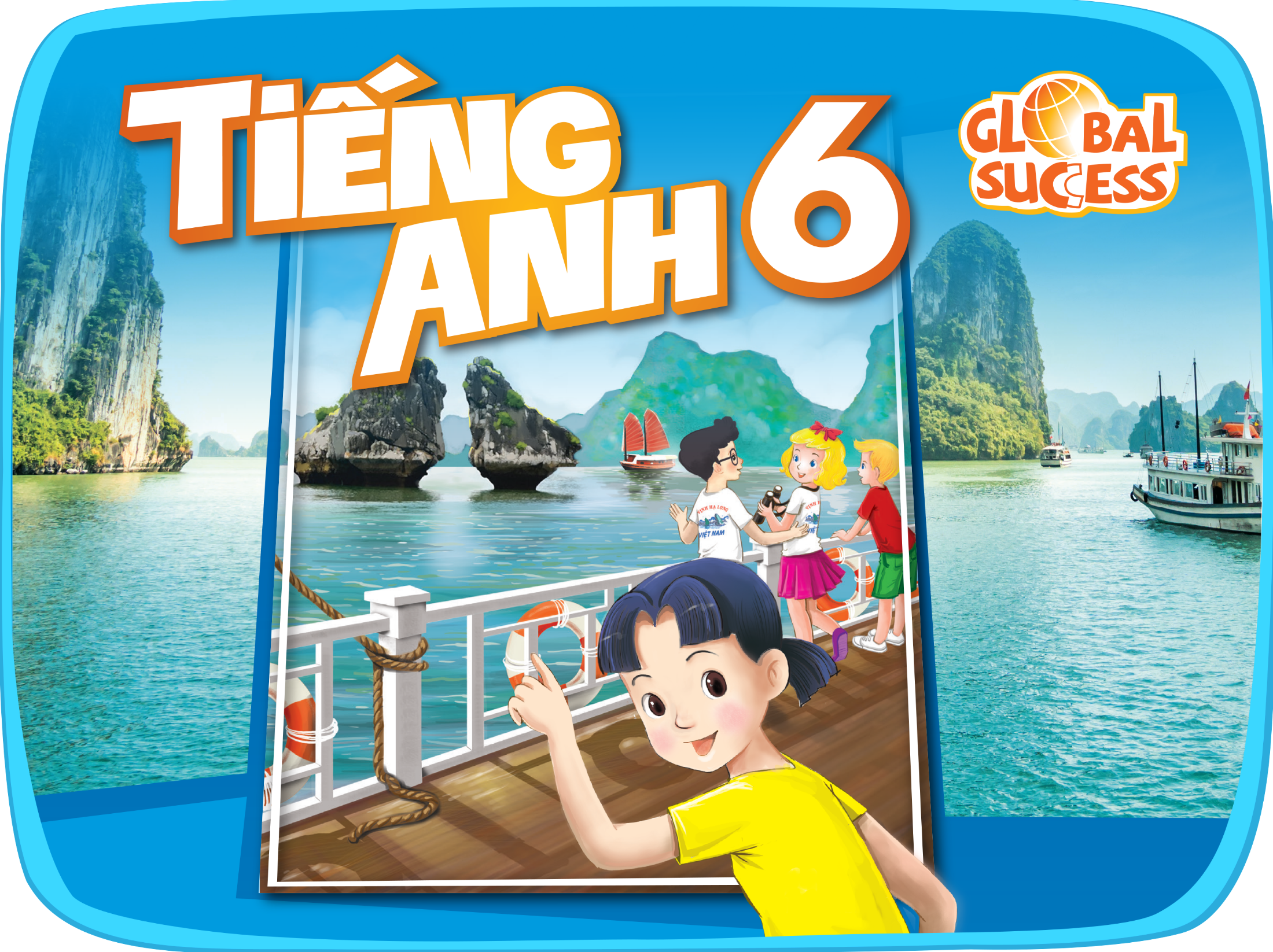 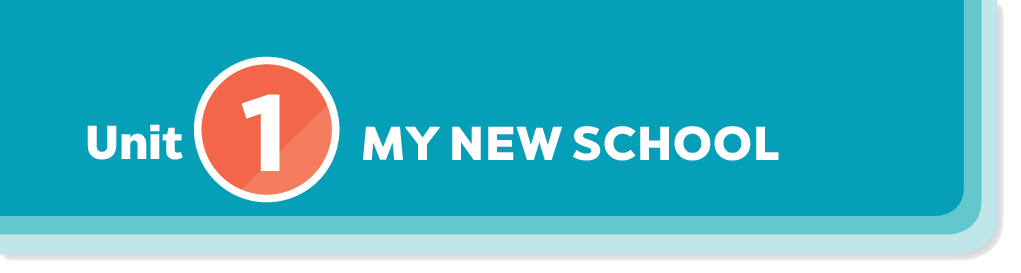 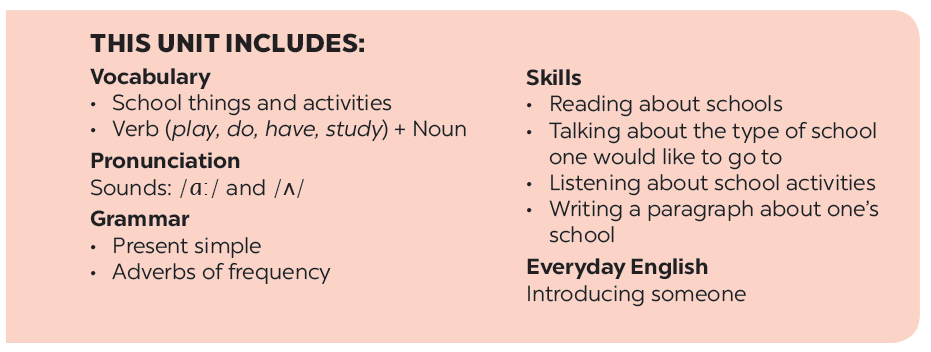 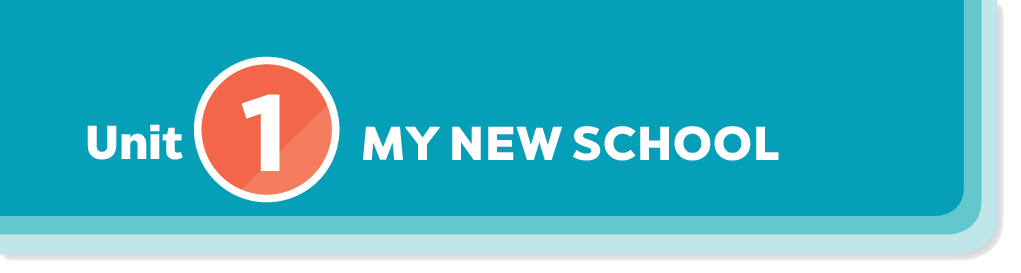 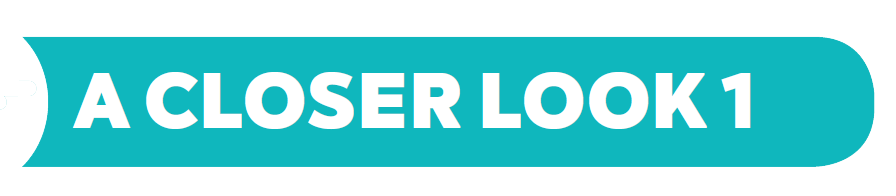 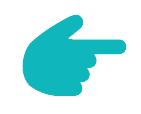 Vocabulary
Pronunciation
/ɑ:/ and /ʌ/
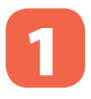 Listen and repeat the words.
Listen and repeat. Pay attention to the sounds /ɑ:/ and /ʌ/.
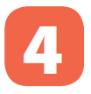 Work in pairs. Put the words in 1 in the correct columns.
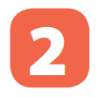 Listen and repeat. Then listen again and underline the words with the sounds /ɑ:/ and /ʌ/.
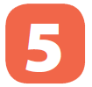 Put one of these words in each blank.
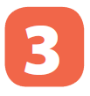 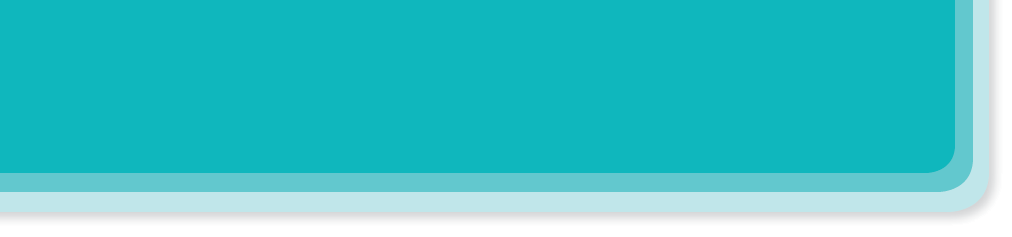 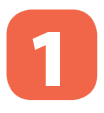 Listen and repeat the words.
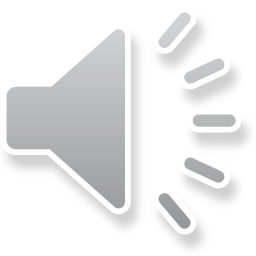 Vocabulary
excercise
shool lunch
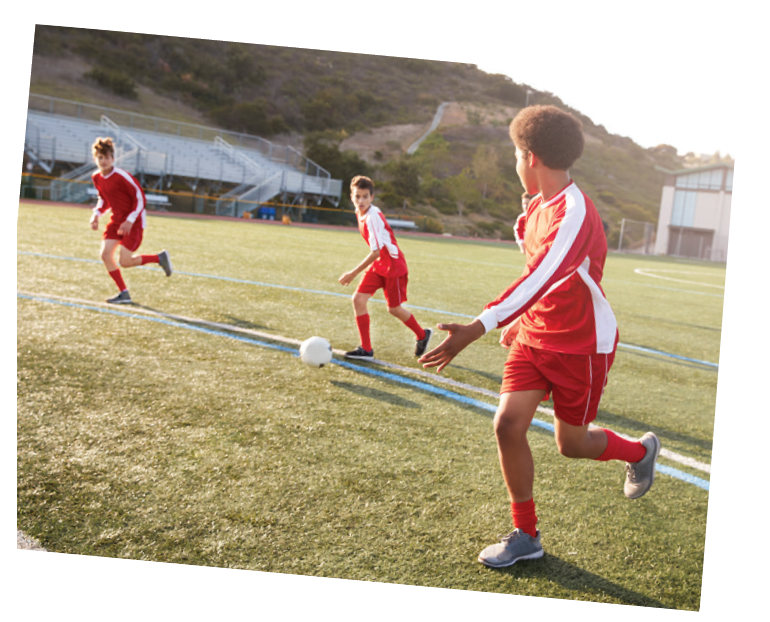 science
English
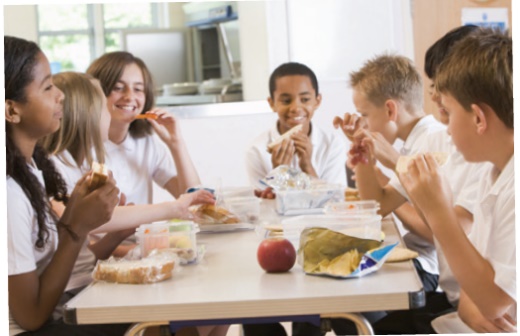 football
history
lessons
homework
music
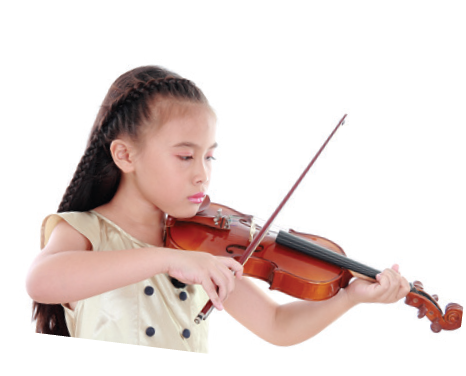 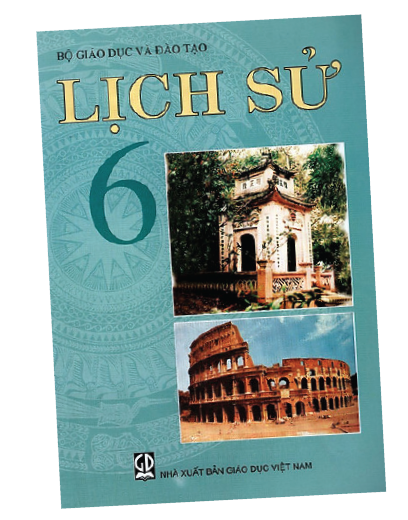 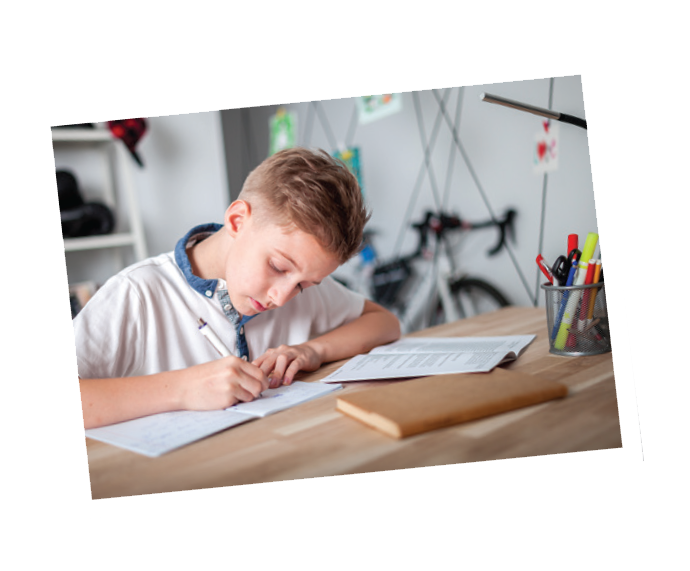 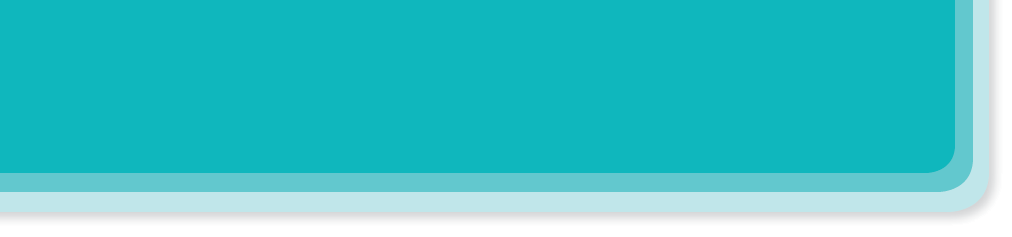 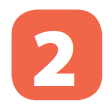 Work in pairs. Put the words in 1 in the correct columns.
football
football
history
school lunch
history
school lunch
science
science
homework
homework
English
English
lessons
music
lessons
music
exercise
exercise
English
school lunch
football
homework
history
exercise
lessons
music
science
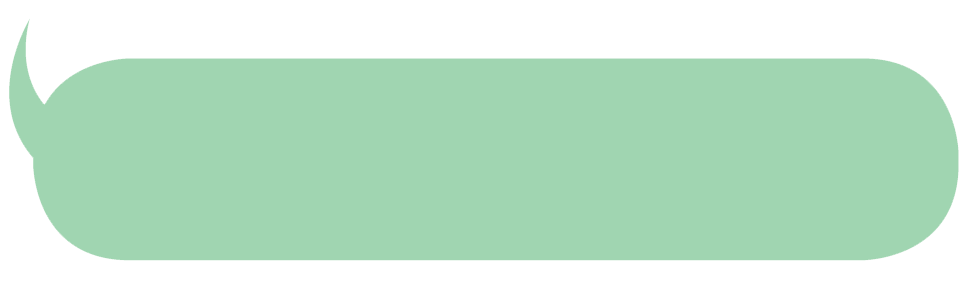 Can you add more 
words to each column?
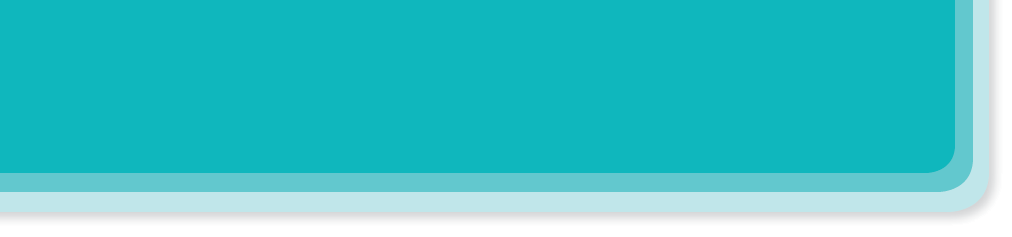 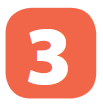 Put one of these words in each blank.
science
homework
lessons
football
exercise
homework
Vy and I often do our                      after school.
1.
Nick plays                     for the school team.
football
2.
lessons
Mrs Nguyen teaches all my history               .
3.
They are healthy. They do                  every day.
exercise
4.
5.
I study maths, English and                 on Mondays.
science
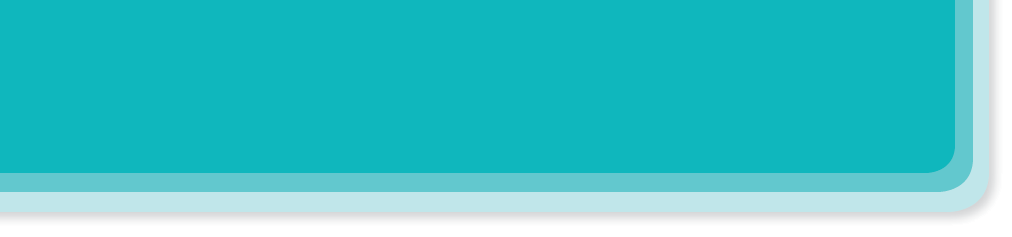 Listen and repeat. Pay attention to the sounds /ɑ:/ and /ʌ/.
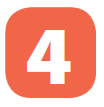 Pronunciation
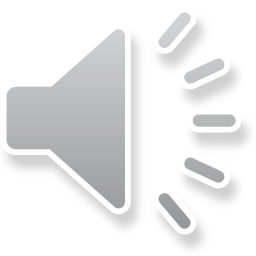 /ɑ:/ and /ʌ/
/ʌ/
/ɑ:/
1
2
subject
smart
art
study
carton
Monday
compass
class
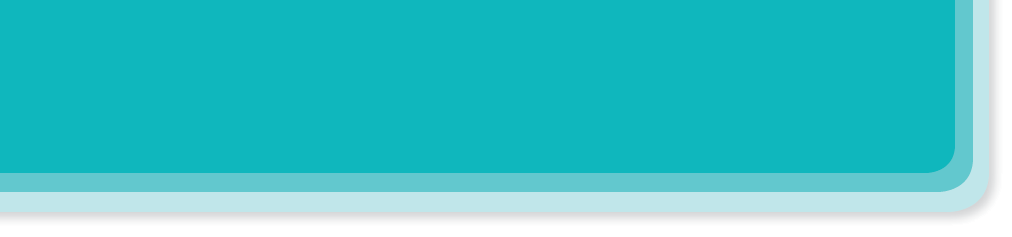 Listen and repeat. Then listen again and underline the words with the sounds /ɑ:/ and /ʌ/.
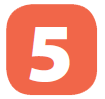 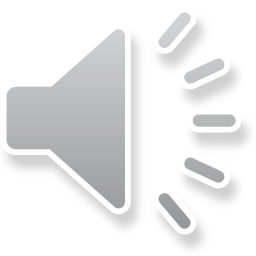 My brother has a new compass.
1.
/ʌ:/
/ʌ:/
Our classroom is large.
2.
/a:/
/a:/
They look smart on their first day at school.
3.
/a:/
4.
The art lesson starts at nine o’clock.
/a:/
/a:/
5.
He goes out to have lunch every Sunday.
/ʌ:/
/ʌ:/
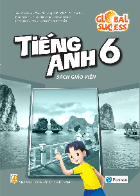 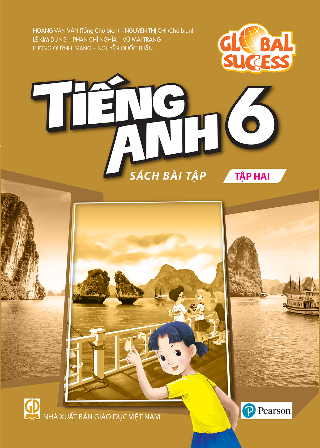 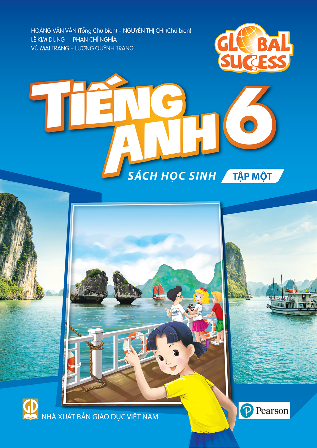 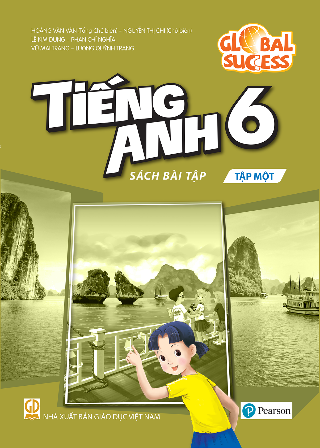 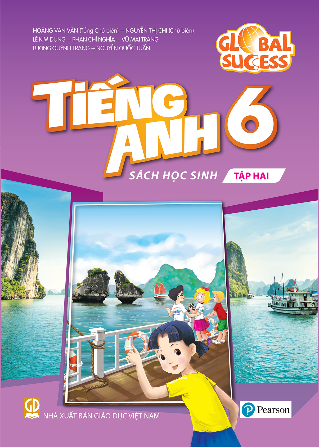